Role of aquatic microorganisms in Sulfur cycle
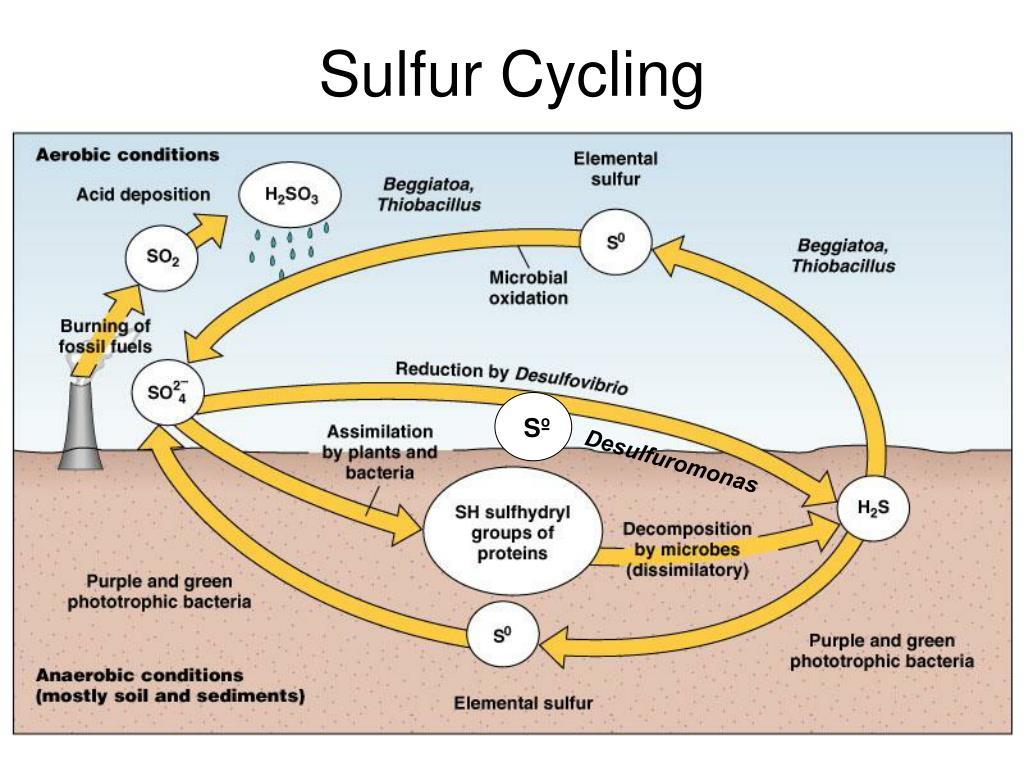 2
1
3
4
2
1
[Speaker Notes: Beggiatoa and Thiobacillus are two genera, both are autotrophs, purple]
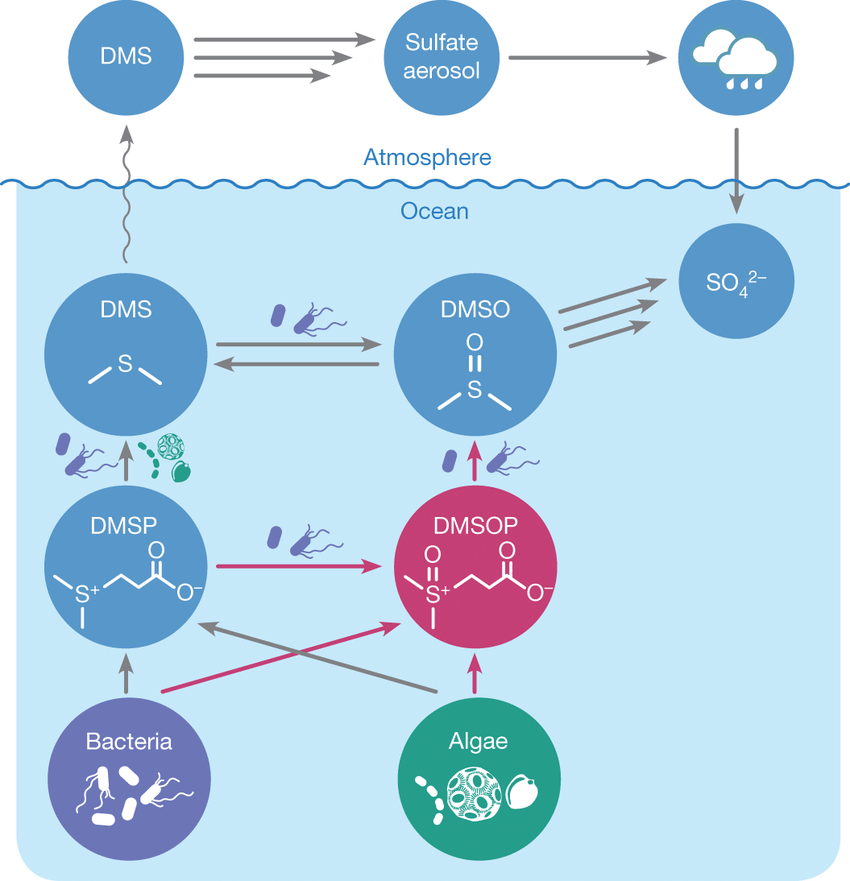 H2SO3
H2SO3 – Sulfurous 
Acid.

DMS – Dimethyl sulphide

DMSP – Dimethyl
Sulfoniopropionate

DMSOP – – Dimethyl
Sulfoxoniumpropionate


DMSO - Dimethylsulfoxide
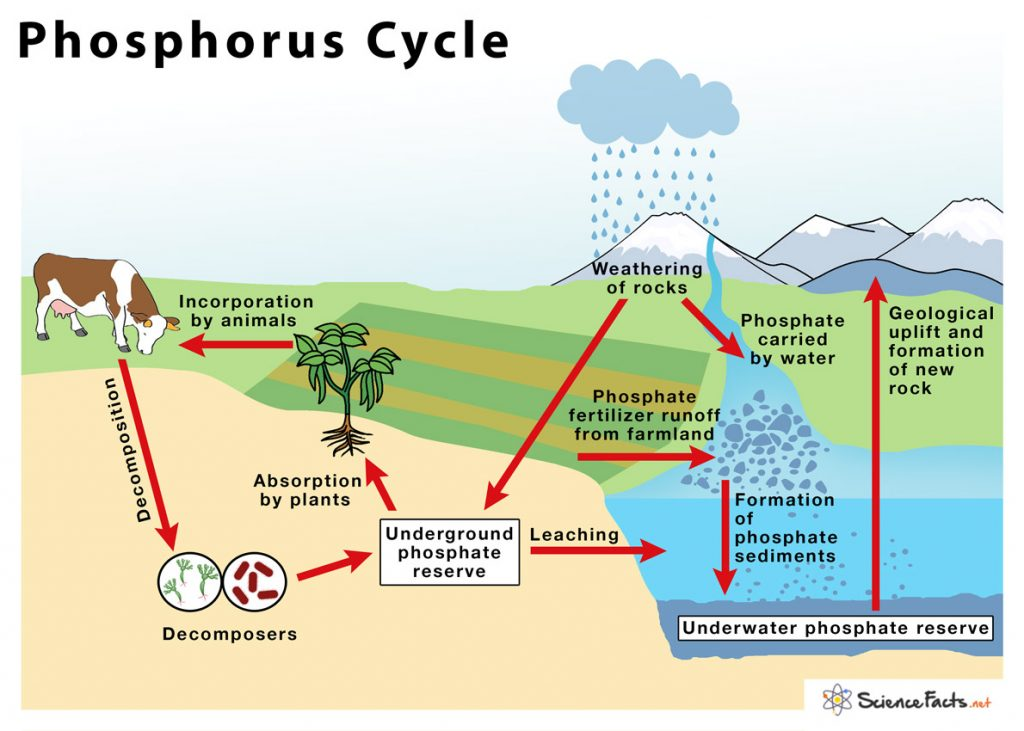 Role of aquatic microorganisms in Phosphorous cycle
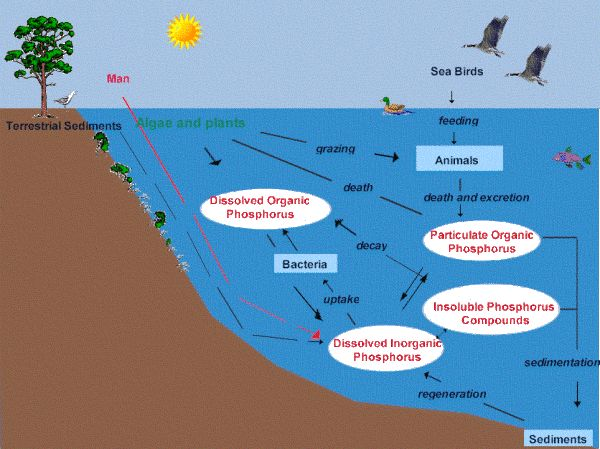 Inorganic phosphates
Organic phosphates
Mineralization by Bacillus, Arthrobacter due to
Phosphatase enzyme
Manures and Fertilizers
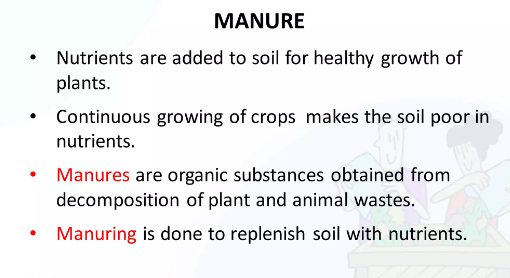 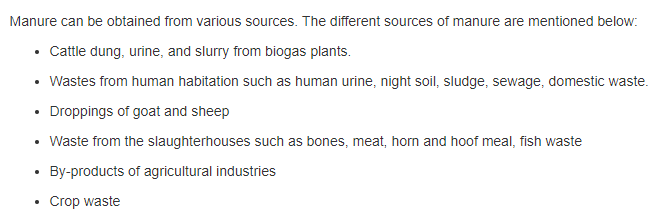